2.　研究データ管理の方針決定
研究データは、研究プロジェクトのスタートから終了まで適切に管理することが求められています。
適切な管理には、あらかじめ研究データ管理の方針を決めておくことが重要です。また、最近では、研究助成機関からの助成を受けた研究については、データ管理計画の策定が求められるようになってきています。

この章では、以下について説明します。
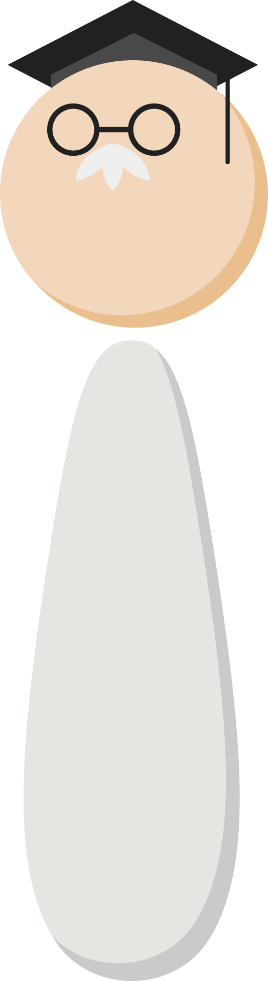 2.1　研究データ管理計画
2.2　研究データのタイプによる取り扱い
1
[Speaker Notes: 第2章 研究データ管理の方針決定

研究データは、研究プロジェクトのスタートから終了まで適切に管理することが求められています。
適切な管理には、あらかじめ研究データ管理の方針を決めておくことが重要です。また、最近では、研究助成機関からの助成を受けた研究については、データ管理計画の策定が求められるようになってきています。]
2.1 研究データ管理計画
実質的な研究データの管理と　データ管理計画
データ管理計画（DMP）
研究助成機関などが求める研究データの管理に関する計画書のこと
（現時点では）決められた計画通りに管理されているか等のチェック機能がない
（現時点では）研究計画に変更が生じた場合に計画書に反映できるすべがない
実質的な研究データ管理
DMPのための研究データ管理計画ではなく、実行性のある研究データ管理が求められる
研究計画に変更が生じた場合等にも反映できるような研究データ管理計画を自身で作成し管理しましょう。
2
[Speaker Notes: データ管理計画(DMP)とは、研究助成機関などが求める研究データの管理に関する計画書のことです。
DMPには、現時点では、決められた計画通りに管理されているか等のチェック機能がない、研究計画に変更が生じた場合に計画書に反映できるすべがないといった問題点があります。
研究者にとっては、DMPのための研究データ管理計画ではなく、実行性のある研究データ管理を行うことが重要です。
研究計画に変更が生じた場合等にも反映できるような研究データ管理計画を自身で作成し管理しましょう。]
2.1 研究データ管理計画
データ管理計画 (DMP: Data Management Plan）
データ管理計画とは
研究プロジェクト等における研究データの取り扱いを定めるものであり、具体的にはデータの種類、フォーマット、アクセス及び共有のための方針、研究成果の保管に関する計画などについて記載されるもの
（文部科学省科学技術・学術審議会学術分科会学術情報委員会（2016）「学術情報のオープン化の推進について（審議まとめ）」用語解説 https://www.mext.go.jp/component/b_menu/shingi/toushin/__icsFiles/afieldfile/2016/04/08/1368804_1_1_1.pdf より）

効果
計画の策定により、研究全体を通して、具体的で適切なデータ管理の実行が可能
研究の公正性と再現性の保証
自分の研究データや記録が、正確で信頼できることの保証
データのセキュリティを高め、データ損失のリスクを最小化
研究の初期段階から、データ管理に関する事柄を検討することで、データ管理に関する入念な準備が可能
研究の質や効率性を高めるのに役立つ
研究者と大学との間のコミュニケーションツールとしての役割
3
「RDMトレーニングツール」2章_3,4
[Speaker Notes: 文部科学省が2016年に発表した「学術情報のオープン化の推進について（審議のまとめ）」に付された用語解説では、データ管理計画について次のように定義しています
「研究プロジェクト等における研究データの取り扱いを定めるものであり、具体的には、データの種類、フォーマット、アクセス及び共有のための方針、研究成果の保管に関する計画などについて記載されるもの」
つまり、研究の実施段階から終了後に至るまでの期間において、研究データがどのように生成、管理、共有、保存される予定かを文書化し、さらに、この計画に従った管理を行うことで、研究データが利活用可能な状態で適切に管理されるようにすることが、データ管理計画だと言えます。

データ管理計画の策定には、様々な効果があります。
例えば、計画を策定することにより、研究全体を通して、具体的で適切なデータ管理を行うことができます。
また、研究の初期段階から、データ管理に関する事柄を検討することで、データ管理に関する入念な準備を行うことができます。
さらに、研究の質や効率性を高めるのに役立ったり、研究者と大学との間のコミュニケーションツールとしての役割を果たす、といったメリットもあります。

従って、次に触れる、助成機関等による計画策定の義務化方針の有無に関わらず、研究をよりよいものとするために、データ管理計画は策定することが望ましいものです。]
2.1 研究データ管理計画
データ管理計画（DMP）の動向
国際的に、研究助成機関等が助成の条件としてデータ管理計画の策定を求めるようになってきている

日本国内でも提出を求める動き
日本学術振興会（JSPS）
科学技術振興機構（JST）
日本医療研究開発機構（AMED）

研究助成機関への申請を検討する際は、助成機関のWebサイトでデータ管理計画のフォーマット等について確認が必要
https://www.mext.go.jp/content/20200122-mxt_gakjokik-000004289_03.pdf
https://www.jst.go.jp/pr/intro/openscience/guideline_openscience_r4.pdf
https://www.amed.go.jp/koubo/datamanagement.html
4
「RDMトレーニングツール」2章_6
[Speaker Notes: 国際的に、助成機関等が助成の要件として、データ管理計画（DMP）の策定を求めるようになってきています。
この策定義務化が進む背景の一つとして、公的資金の場合、納税者への説明責任や、投資利益率の向上が求められていることが挙げられます。
日本国内でも、研究助成機関等により、データ管理計画の提出を求める動きが進んでいます。
研究助成機関への申請を検討する際は、研究助成機関のウェブサイトや、学内担当部門への確認が必要です。]
2.2 研究データのタイプによる取り扱い
取り扱いに配慮が必要なデータ
研究データには、倫理的・法的な観点から、特に配慮を要するデータが含まれる場合があります。所属する研究機関のルールを確認し、研究データ管理計画を立てる際に考慮しましょう。
センシティブデータ

安全保障輸出管理
5
「研究者のための研究データマネジメント」研究中_研究データの保存_4
[Speaker Notes: 研究データには、倫理的・法的な観点から、特に配慮を要するデータが含まれる場合があります。
所属する研究機関でどのようなルールが定められているかを確認し、研究データ管理計画を立てる際に考慮しましょう。

この教材では、一例として、センシティブデータと安全保障輸出管理について説明します。]
2.2 研究データのタイプによる取り扱い
センシティブデータ(1/2)
定義
以下の情報を含むデータ
① 個人情報
種族・民族に関するもの（出自）
政治的な意見・宗教・思想上の信条に関するもの
労働組合での活動
（肉体的・精神的な）健康状態に関するもの、性に関するもの
守秘義務に係るもの（例： 被弁護人に係る情報）
② 知的財産権
③ その他特に配慮を必要とするもの
　例： 絶滅危惧種の生息地情報
6
「RDMトレーニングツール」5章_13
[Speaker Notes: センシティブデータとは、一般に、

①個人情報
②知的財産権に関係するもの
③その他特に配慮を必要とするもの

が含まれるデータのことを言います。
研究の際にこれらのデータを用いるときは社会的見地から、特に慎重な取扱いが要求されます。]
2.2 研究データのタイプによる取り扱い
センシティブデータ(2/2)
注意点
センシティブデータは、その性質から不適切な管理・使用方法により自分以外の誰かが不利益を蒙る可能性がある点も意識する必要あり

センシティブデータに対する対応
最も安全なのは、センシティブデータに該当するデータを集めないこと
センシティブデータを含んでしまう場合は、
実験協力者に対し、研究利用であることを明確にし、十分な説明を行う
匿名加工、仮名加工を行う
匿名加工…特定の個人を識別することができないよう個人情報を加工し、復元できないようにすること
仮名加工…他の情報と照合しない限り特定の個人を識別することができないよう個人情報を加工すること（例：氏名をランダムな記号に置換）
仮名加工情報は第三者への提供が制限される
情報漏洩を防ぐためのセキュリティ対策の徹底も不可欠
7
「RDMトレーニングツール」5章_14, 「個人情報の保護に関する法律」
[Speaker Notes: センシティブデータは、その性質から、不適切な管理・使用方法により、自分以外の誰かが不利益を蒙る可能性がある点も意識しておいてください。
センシティブデータを取り扱う場合、最も安全な方法は、センシティブデータに該当するデータを集めないことです。不要な情報を管理することによるリスクを十分に意識しましょう。
研究内容がセンシティブデータを含んでしまう場合は、センシティブデータの対象者に対して「データがどのように使われるのか」について十分な説明を行う必要があります。その上で、データは情報の匿名化や暗号化等を行い、厳重に管理した上で、公開の可否や範囲を慎重に検討する必要があります。
当然ながら、情報漏えい等を防止するためセキュリティ対策の徹底も不可欠です。]
2.2 研究データのタイプによる取り扱い
安全保障輸出管理
大量破壊兵器の製造・開発につながるような貨物・技術が、自国及び国際社会の安全を脅かす国家やテロリスト等に渡ることを防ぐ
例：化学物質の製造法に関わるデータ

外為法に基づき、留学生等の管理や海外への研究資機材等の送付（もしくは持ち出し）等の管理を確実に行うことが求められる

以下のような場合には、事前申請手続きなどにより研究機関での一元的な管理が必要
海外への研究資機材等の送付・持ち出し
外国人研究者・留学生等への技術提供
九州大学 法務統括室「安全保障管理」
https://qilo.kyushu-u.ac.jp/security
8
[Speaker Notes: 日本をはじめとする多くの国では、大量破壊兵器の製造・開発につながるような貨物や技術が、自国及び国際社会の安全を脅かす国家やテロリスト等に渡ることを防ぐため、先進国を中心とした国際的な枠組みを作り安全保障の観点に立った管理を行っています。

日本国内の大学においても、外為法に基づいて、留学生等の管理や海外への研究資機材等の送付、もしくは持ち出し等の管理を確実に行うことが強く求められています。

海外への研究資機材等の送付・持ち出しを行う場合や、外国人研究者等への技術の提供を行う場合には、事前申請手続きなどにより、研究機関での一元的な管理が必要です。]
2 研究データ管理の方針決定
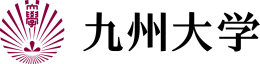 九州大学の皆様へ
研究データ管理の方針を決めておきましょう。
指導教員等の研究プロジェクトに入って研究をする場合、研究データ管理計画があらかじめ決められている場合があります。研究を始める場合には、それを確認するようにしましょう。
研究の遂行中に、研究計画に変更が生じ、取り扱う研究データにも影響が生じる場合は、研究データ管理の方針を再検討しましょう。
配慮が必要なデータの取り扱いに困ったときには、一人で判断せず、研究リーダーや指導教員に相談しましょう。
ご不明な点があれば、以下に相談してください。

　　研究データ管理支援部門
　　https://rds.dx.kyushu-u.ac.jp/contact_us
　　rds_help@dx.kyushu-u.ac.jp
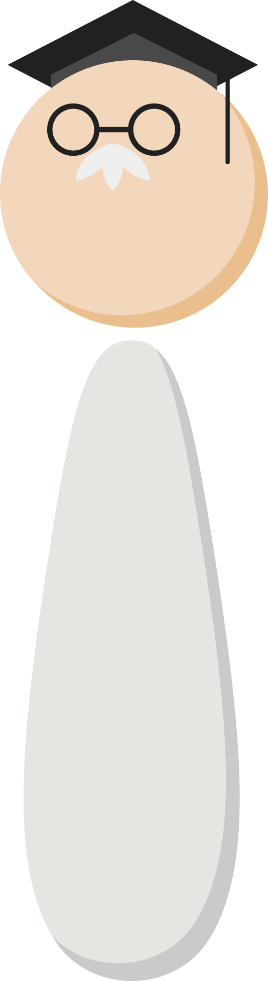 9
[Speaker Notes: 指導教員等の研究プロジェクトに入って研究をする場合、研究データ管理計画があらかじめ決められている場合があります。研究を始める場合には、それを確認するようにしましょう。
研究の遂行中に、研究計画に変更が生じ、取り扱う研究データにも影響が生じる場合は、研究データ管理の方針を再検討しましょう。
配慮が必要なデータの取り扱いに困ったときには、一人で判断せず、研究リーダーや指導教員に相談しましょう。

ご不明な点がございましたら、九州大学DX推進本部・研究データ管理支援部門までご相談ください。]